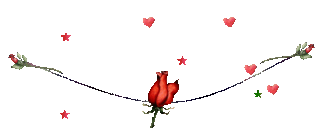 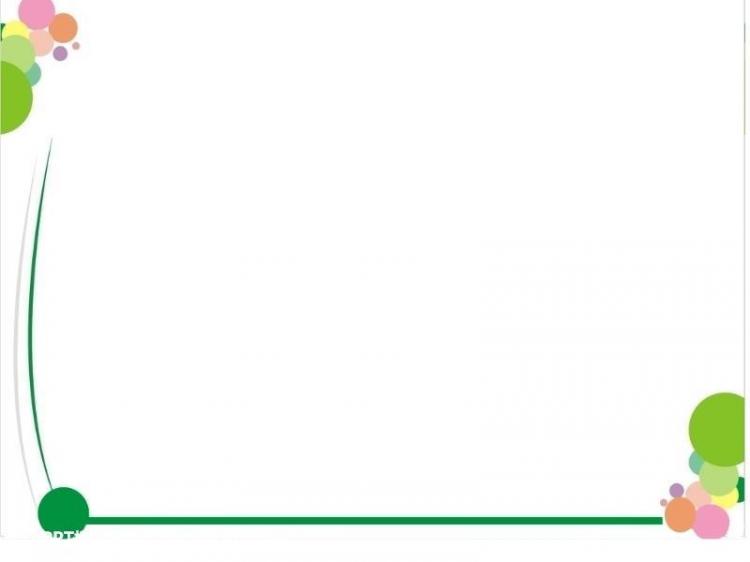 TRƯỜNG MẦM NON CẨM PHONG
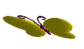 Lĩnh vực: Phát triển ngôn ngữ
Môn:  KPKH

Đề tài: Trò chuyện về một số vật nuôi trong gia đình
Thời gian 20 – 25 phút
Đối tượng: Lớp MG 3 – 4 tuổi A2

Giáo viên: Trần Thị Thuỳ Linh
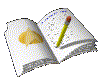 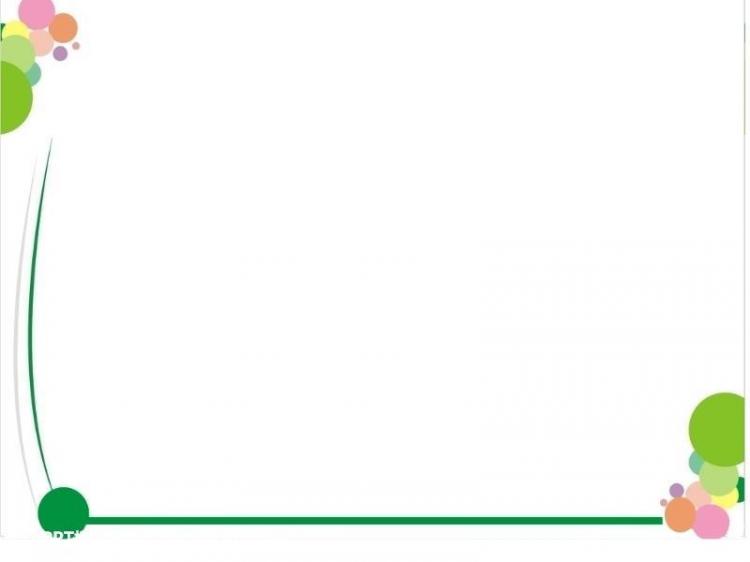 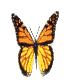 *Hoạt động 1: 
Ổn định tổ chức gây hứng thú
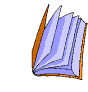 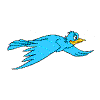 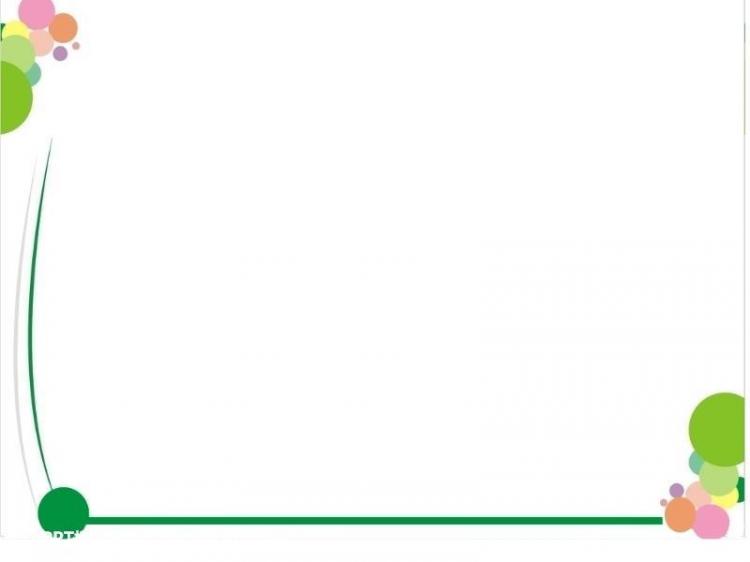 *Hoạt động 2:  
Trò chuyện về một số con vật nuôi trong gia đình
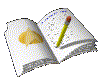 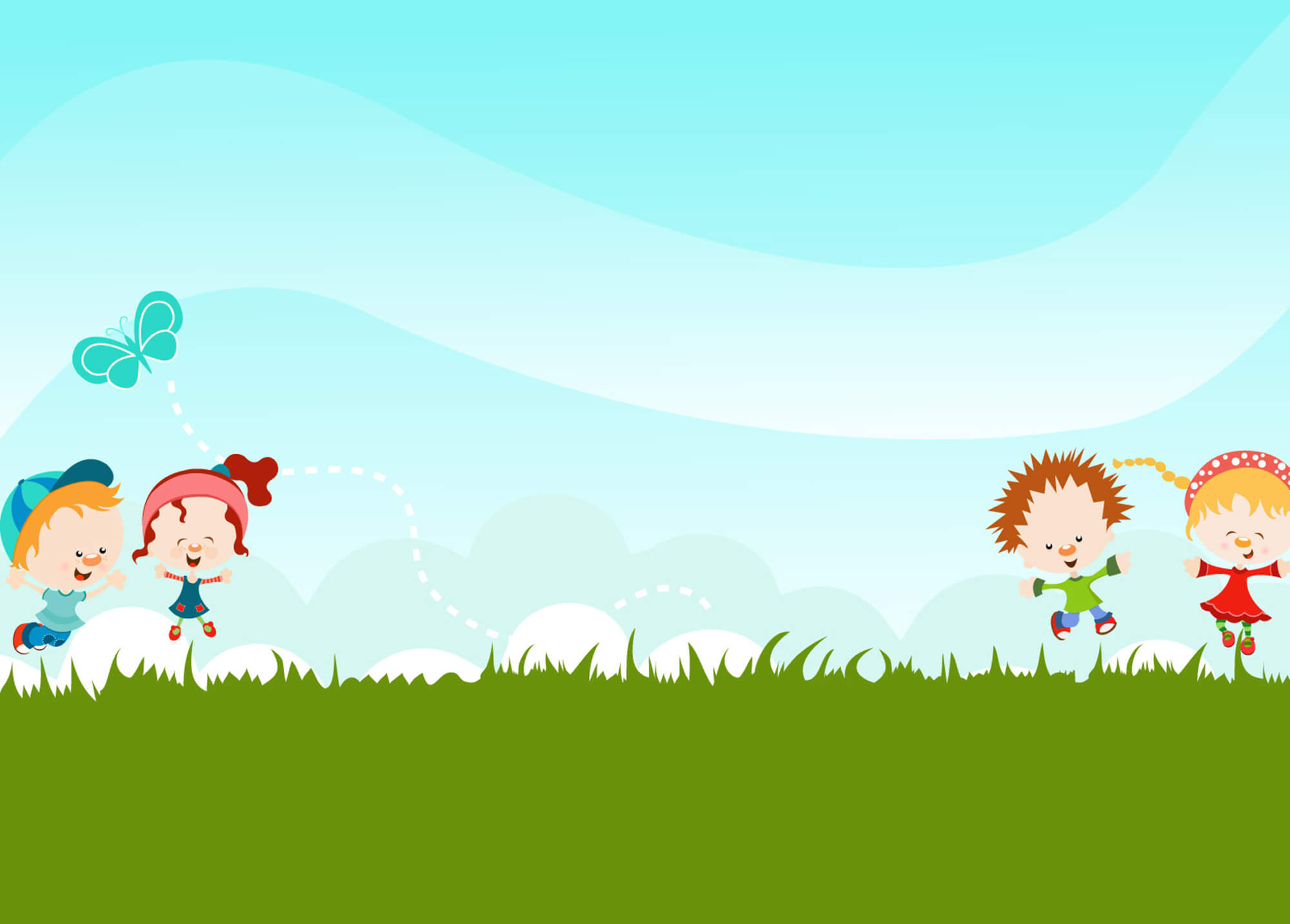 * Câu đố về một số con vật nuôi trong gia đình
Câu đố 
1
Câu đố 
3
Câu đố 
2
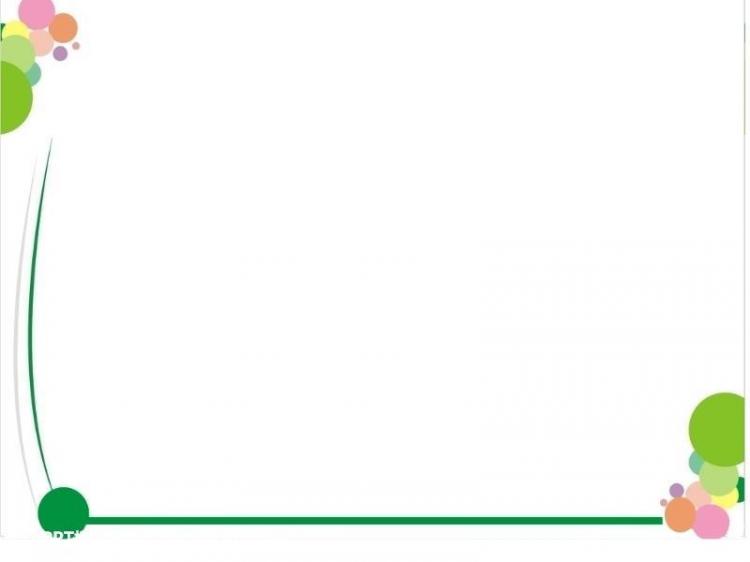 * Trò chuyện về con mèo
Đố bé:“Đôi mắt long lanhMàu xanh trong vắtChân có móng vuốtVồ chuột rất tài?”
                        - Là con gì?
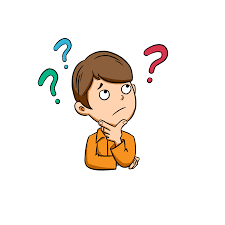 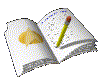 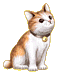 * Trò chuyện về một số vật nuôi trong gia đình
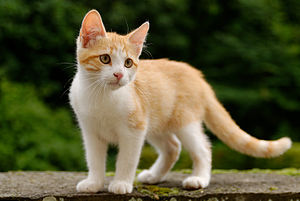 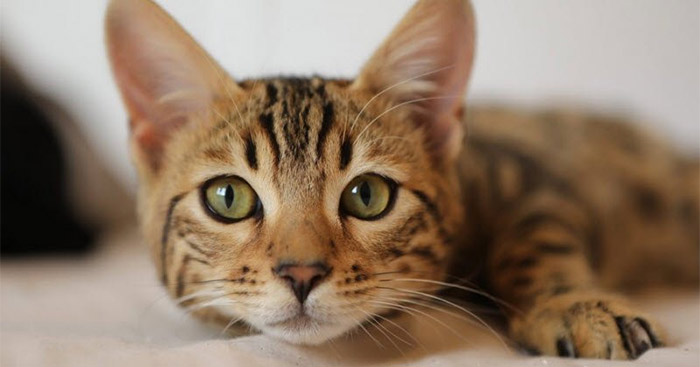 Con mèo
* Trò chuyện về một số vật nuôi trong gia đình
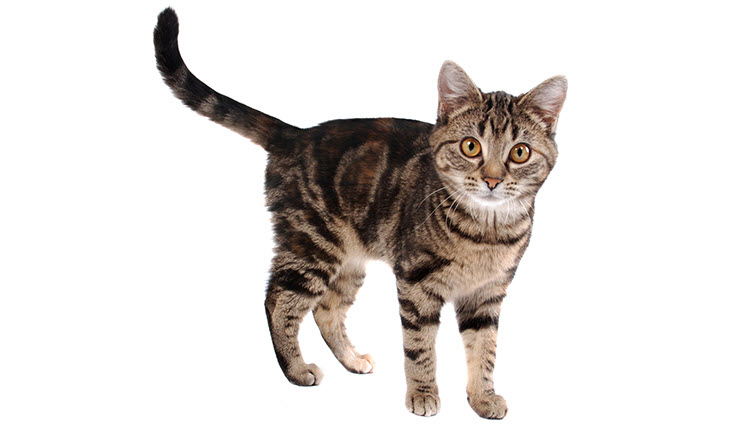 Con mèo
Một số con vật nuôi trong gia đình
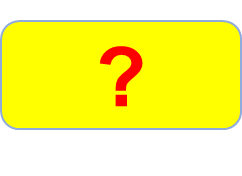 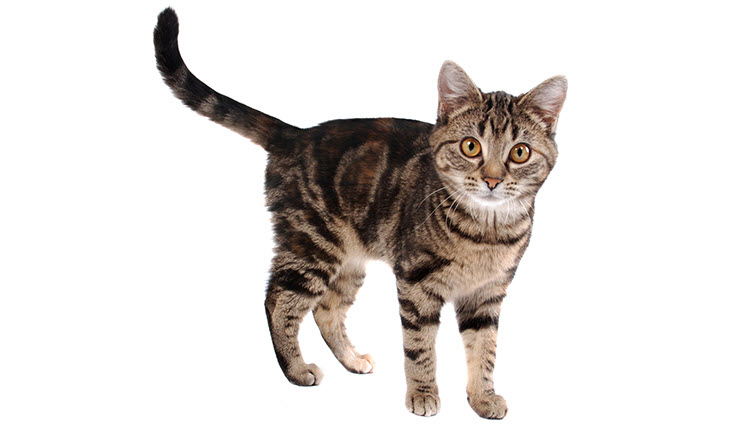 đầu
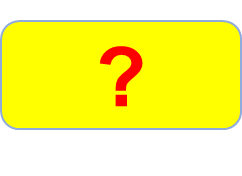 đuôi
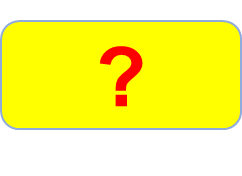 lông
?
mình
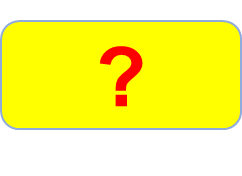 4 chân
Con mèo
Một số con vật nuôi trong gia đình
Phần đầu mèo
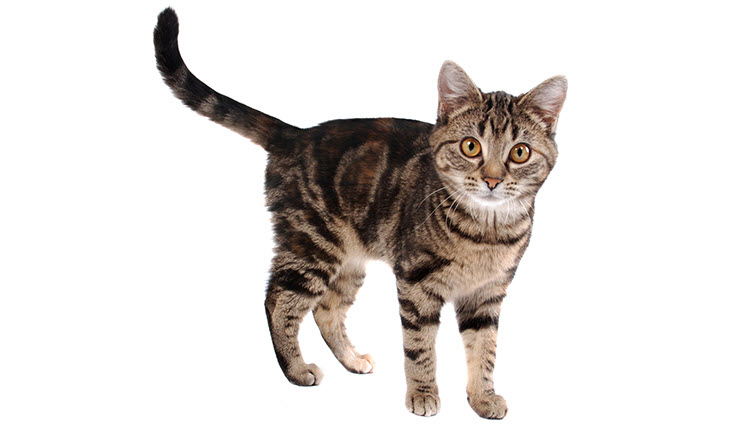 Tai mèo
Mắt mèo
Miệng mèo
mũi
ria
Con mèo
Một số con vật nuôi trong gia đình
Phần chân mèo
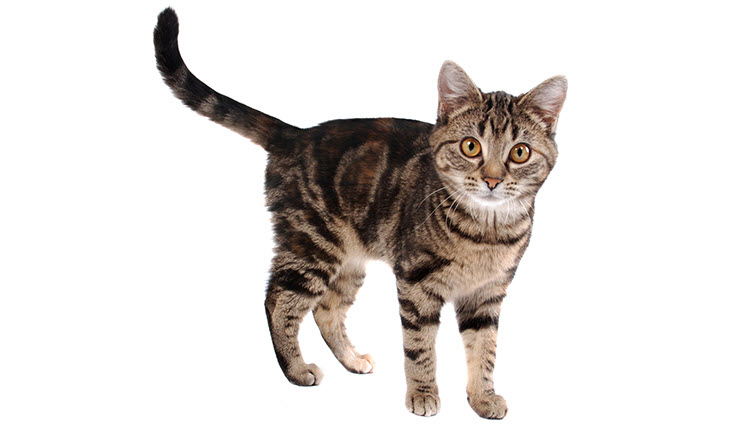 4 chân
Bàn chân
Con mèo
Một số con vật nuôi trong gia đình
Phần chân mèo
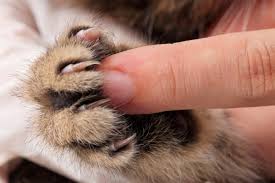 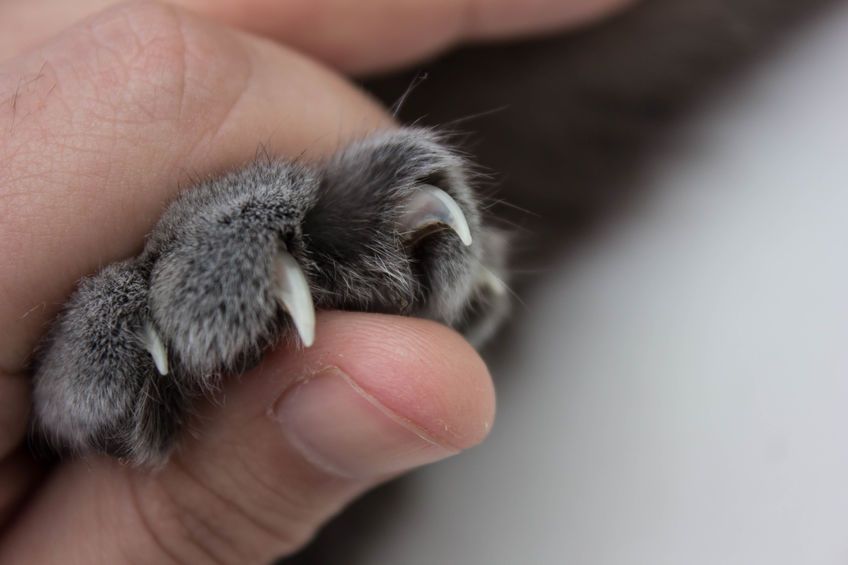 Móng vuốt
Con mèo
Một số con vật nuôi trong gia đình
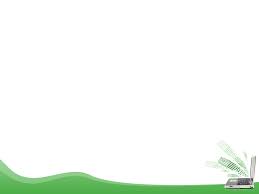 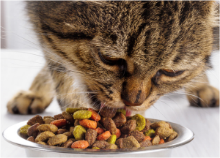 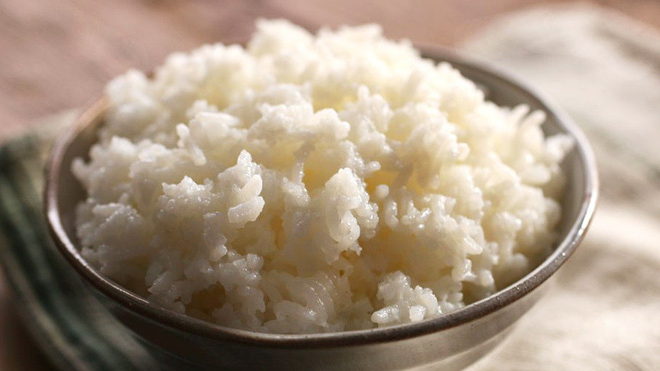 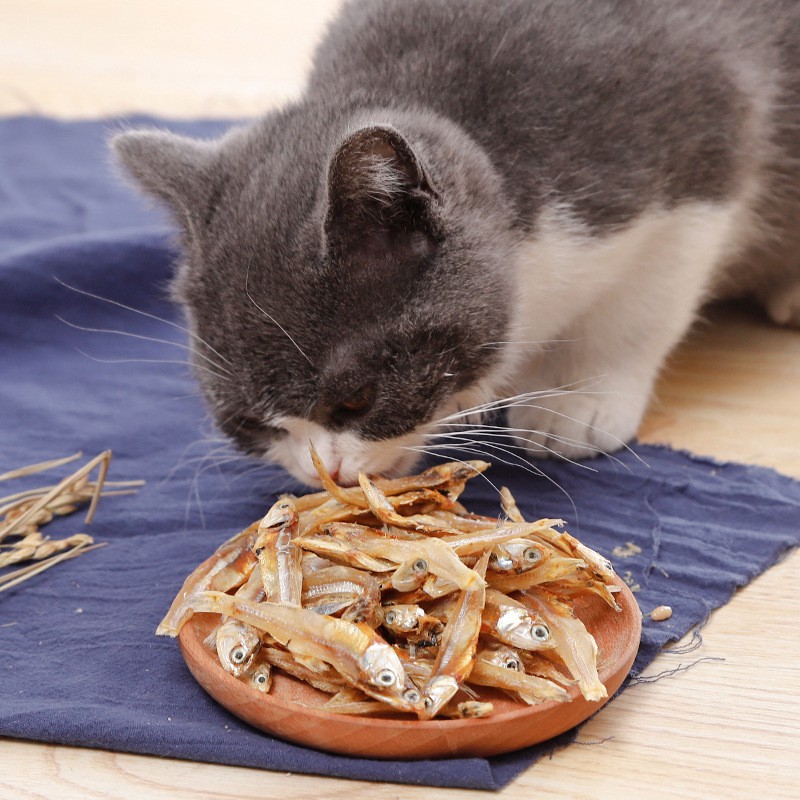 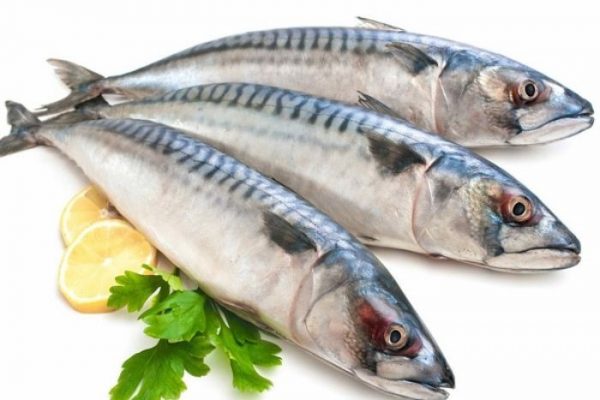 Cơm
ăn cá
Thức ăn sẵn
Cô thợ may
Cô thợ dệt
Một số con vật nuôi trong gia đình
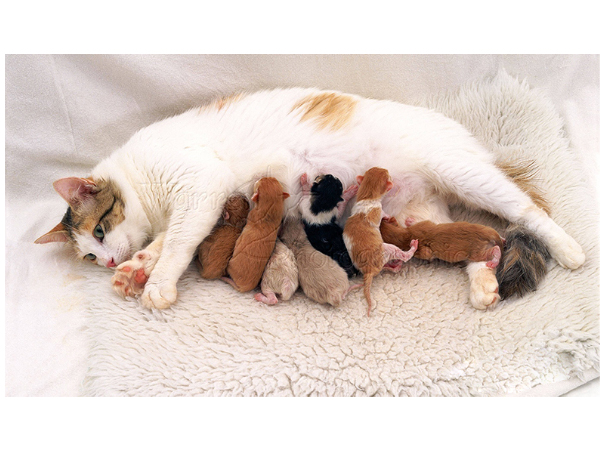 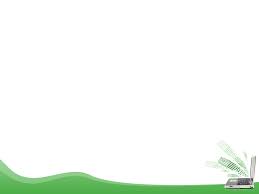 Mèo đẻ con
Cô thợ may
Cô thợ dệt
Một số con vật nuôi trong gia đình
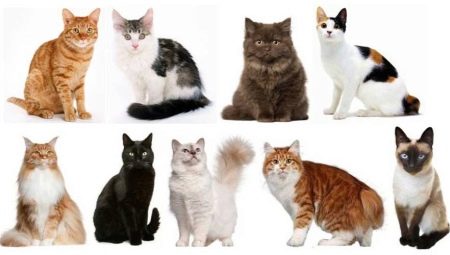 Một số giống loài mèo
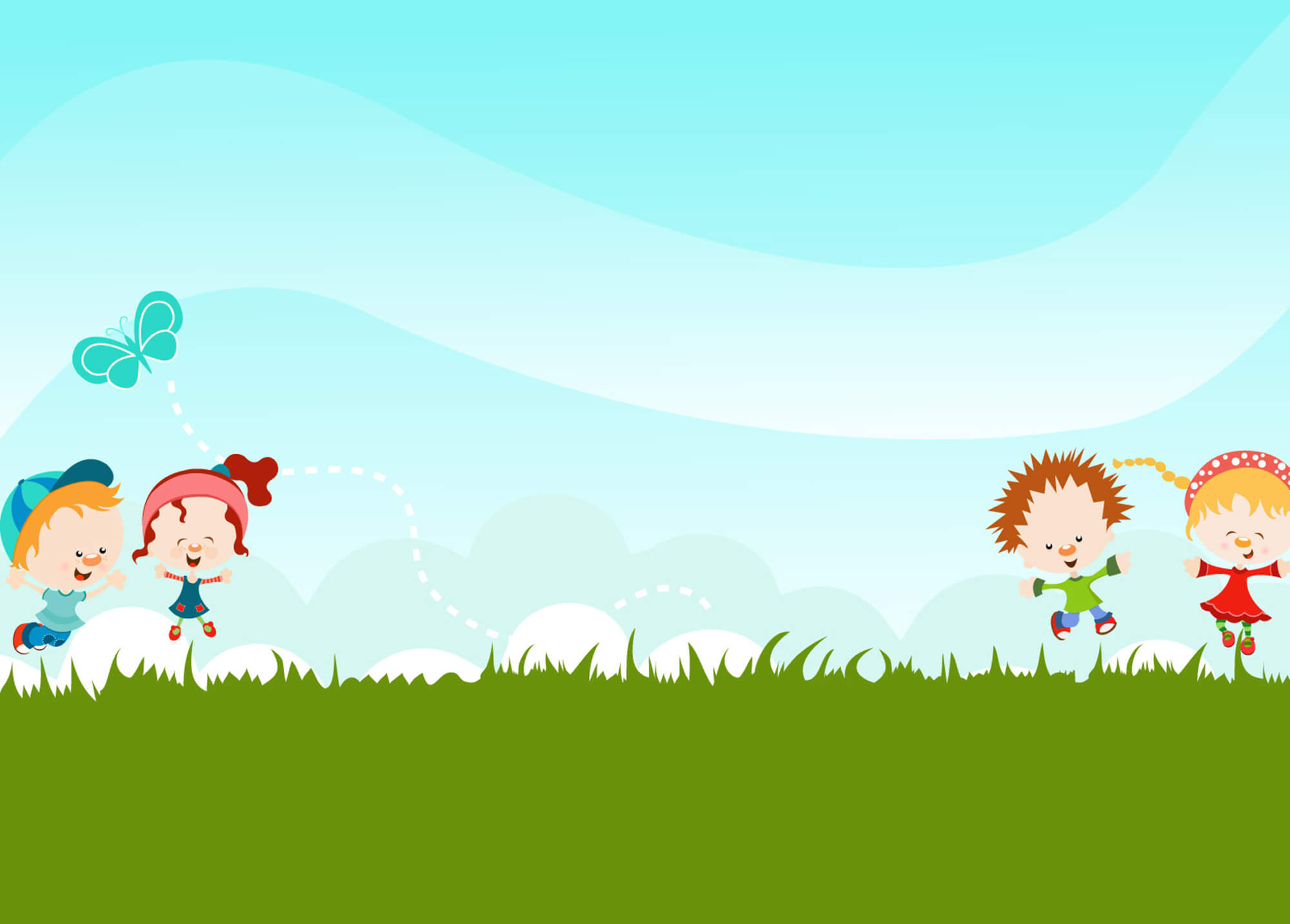 * Câu đố về một số con vật nuôi trong gia đình
Câu đố 
1
Câu đố 
3
Câu đố 
2
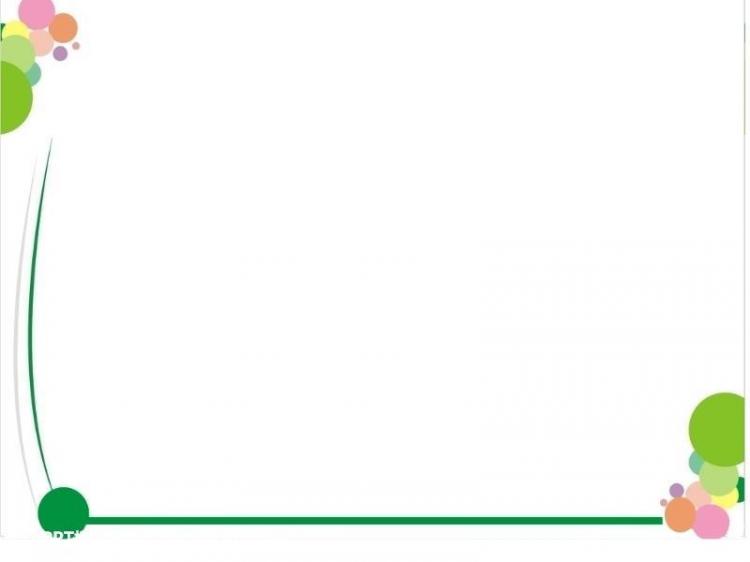 * Trò chuyện về con chó
Đố bé:“Thường nằm đầu hè
Giữ nhà cho chủ
Người lạ nó sủa
Người quen nó mừng”
                        - Là con gì?
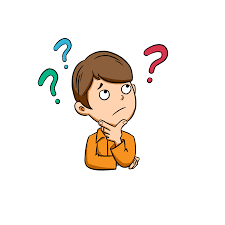 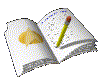 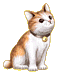 * Trò chuyện về một số vật nuôi trong gia đình
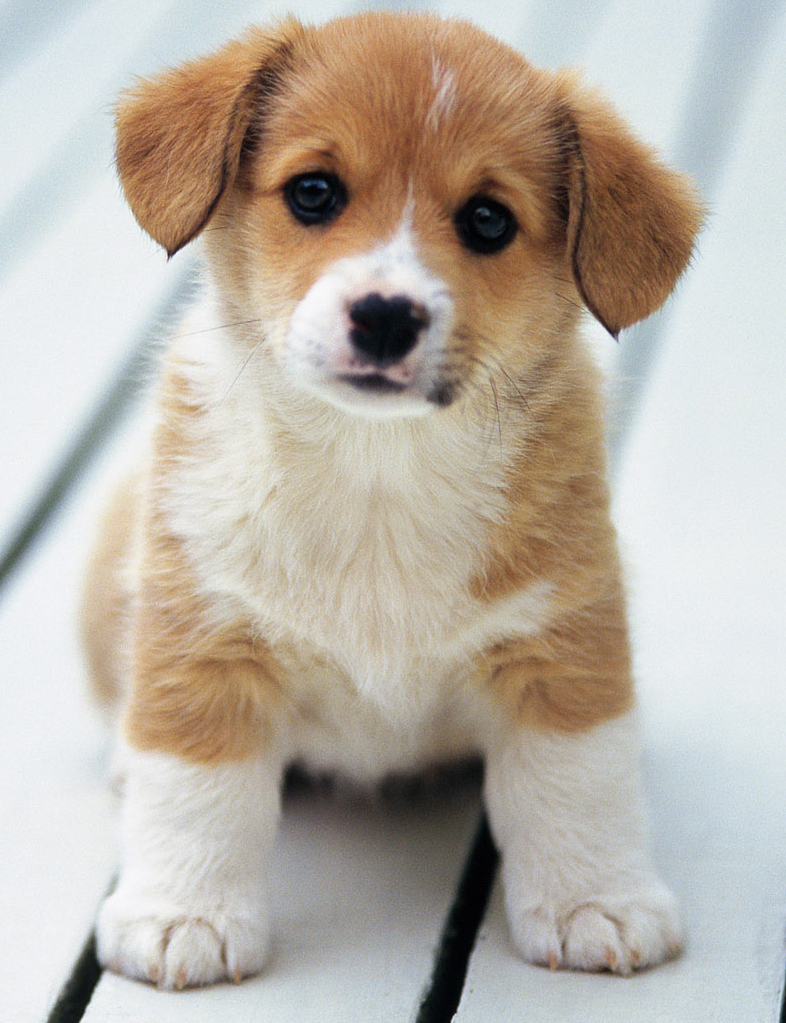 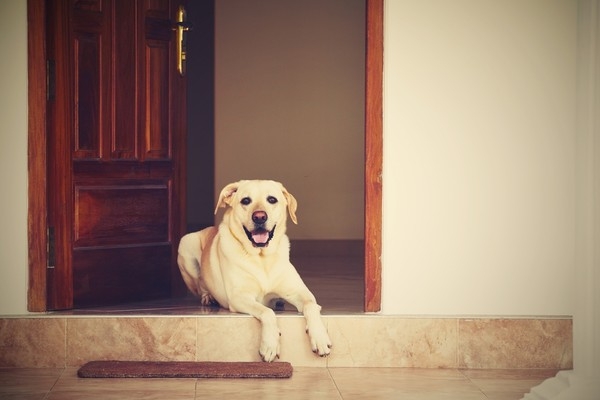 Con chó
Một số con vật nuôi trong gia đình
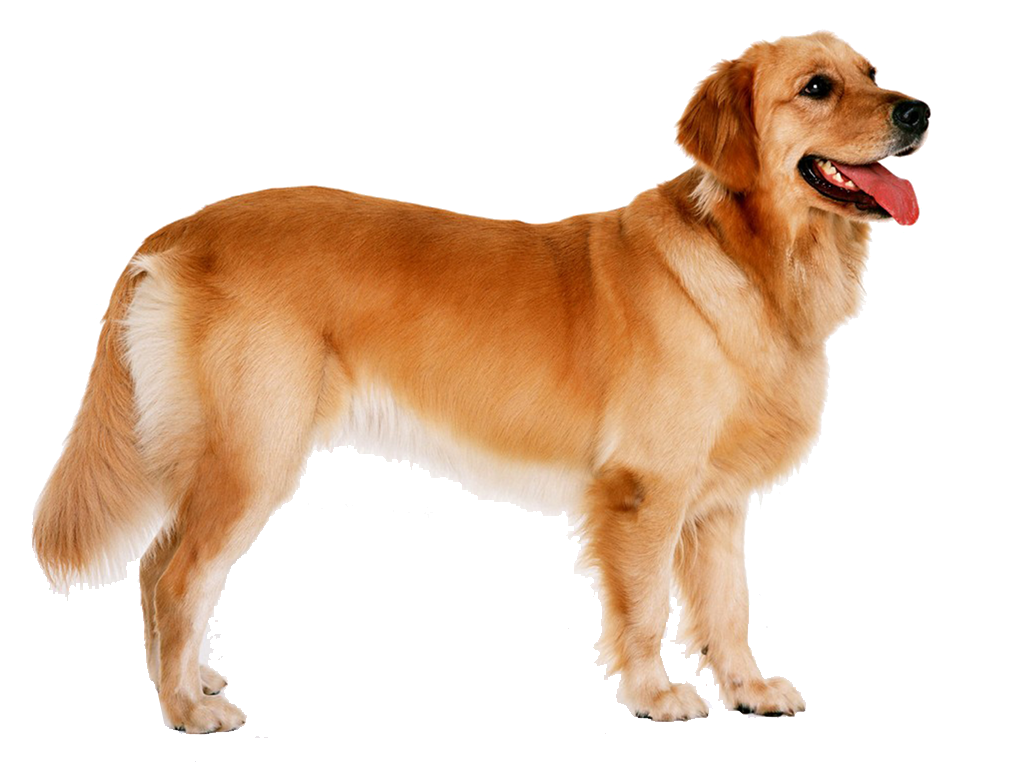 Con chó
Một số con vật nuôi trong gia đình
đầu
mình
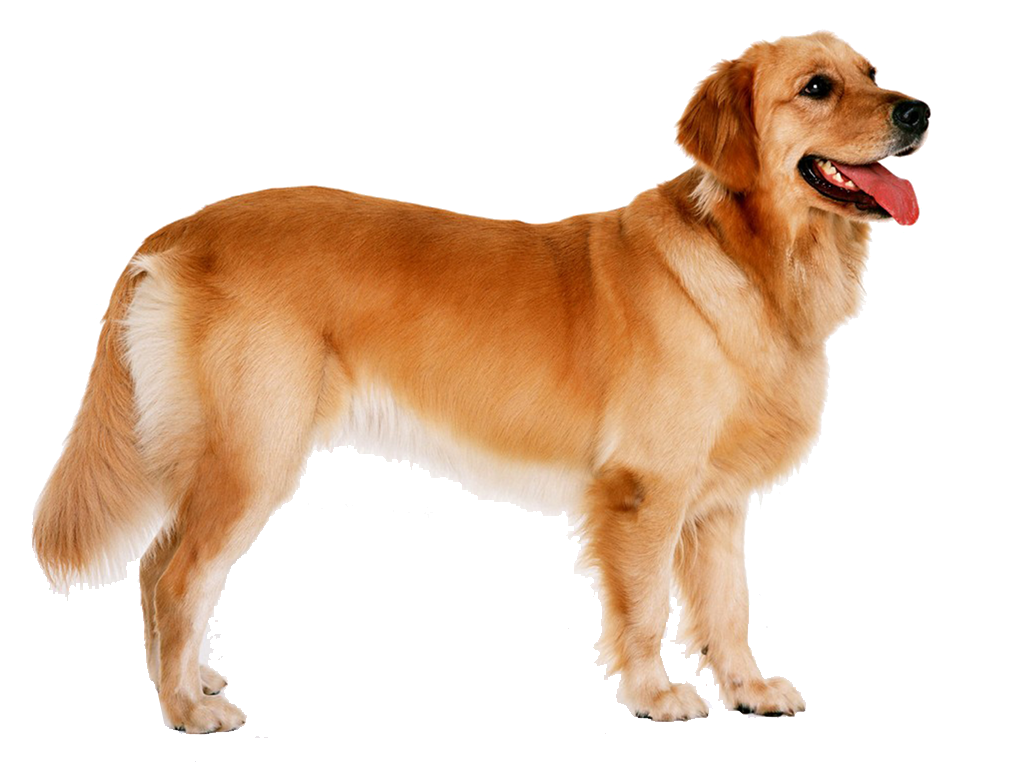 cổ
đuôi
chân
lông
Con chó
Một số con vật nuôi trong gia đình
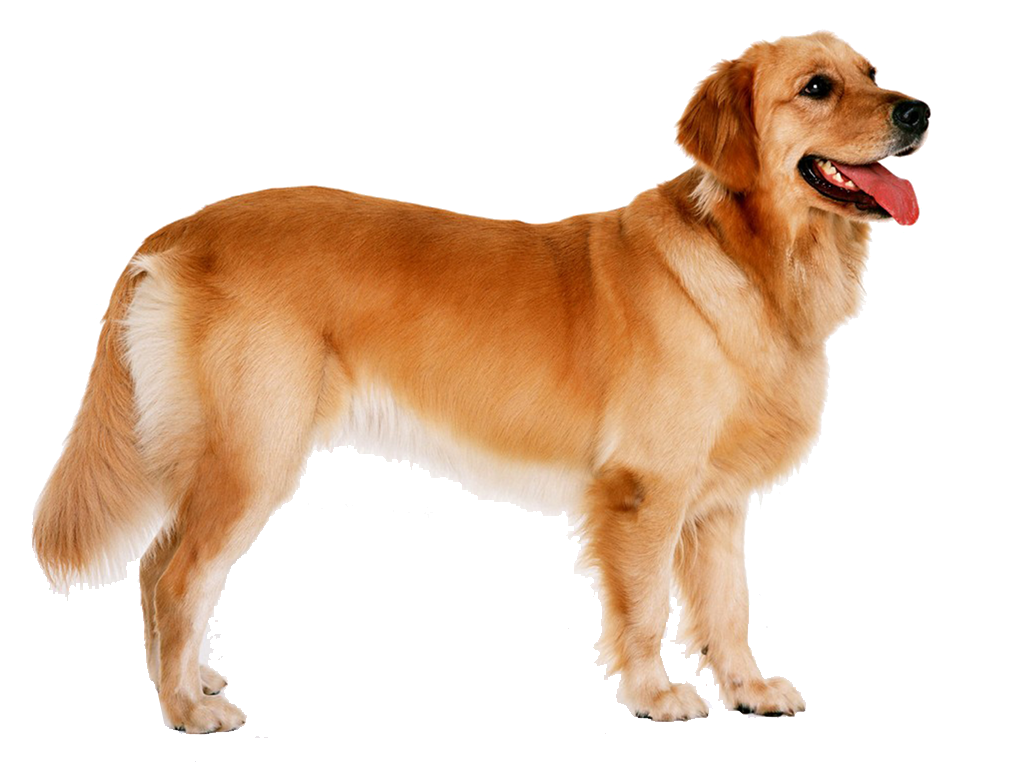 mắt
tai
mũi
miệng
Con chó
Một số con vật nuôi trong gia đình
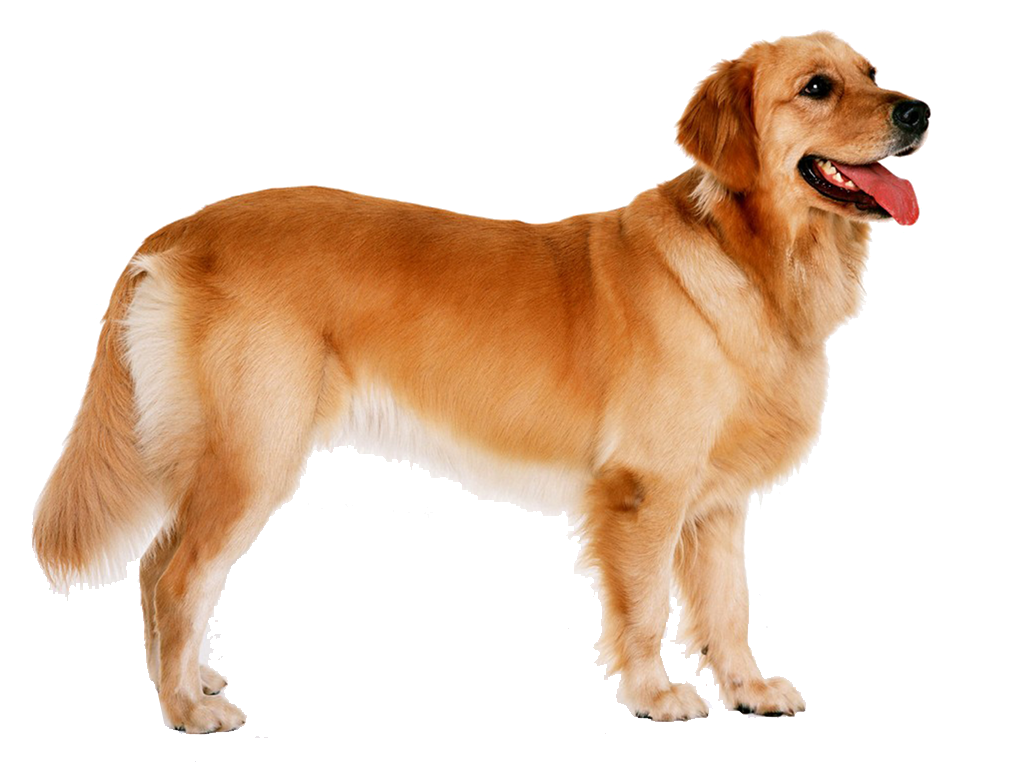 bàn chân
chân
Con chó
Một số con vật nuôi trong gia đình
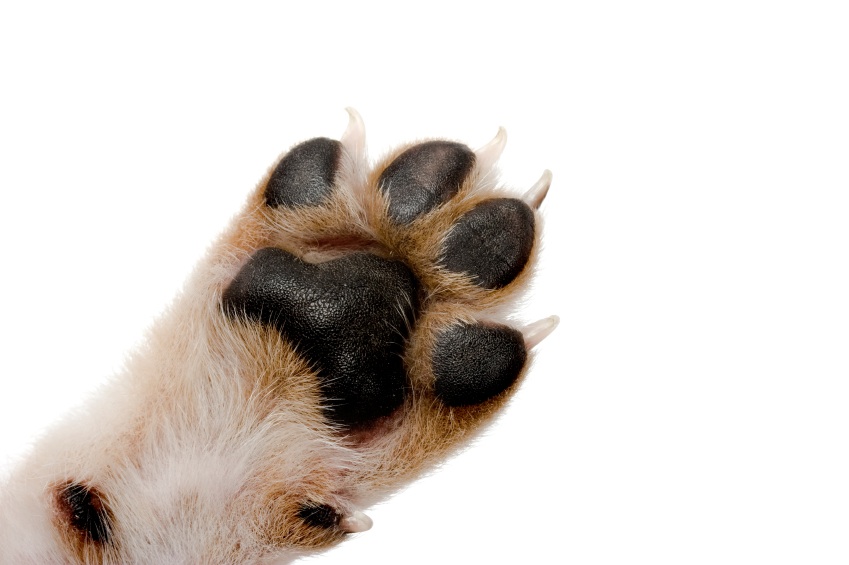 móng vuốt
bàn chân
Con chó
Một số con vật nuôi trong gia đình
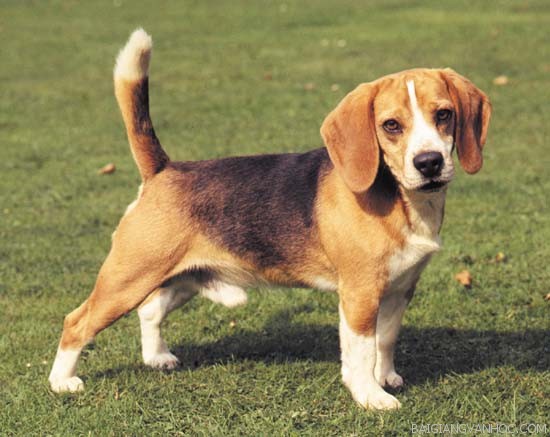 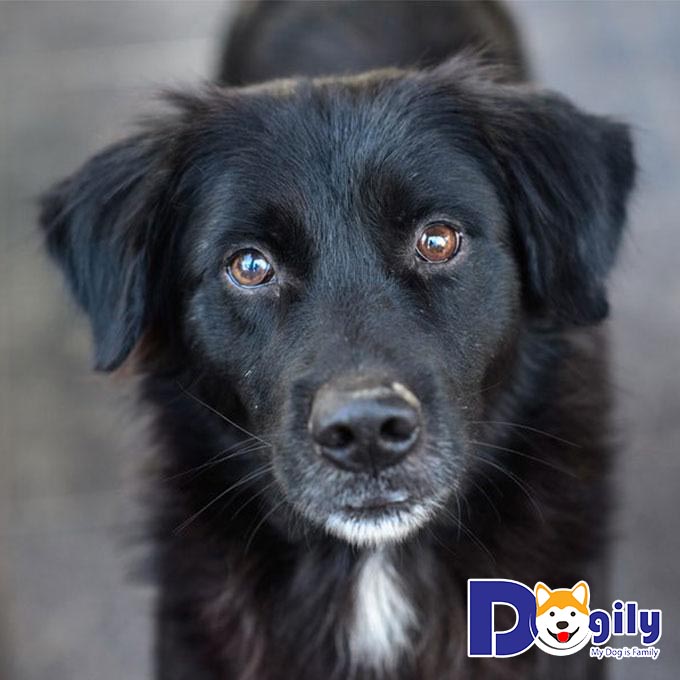 Con chó
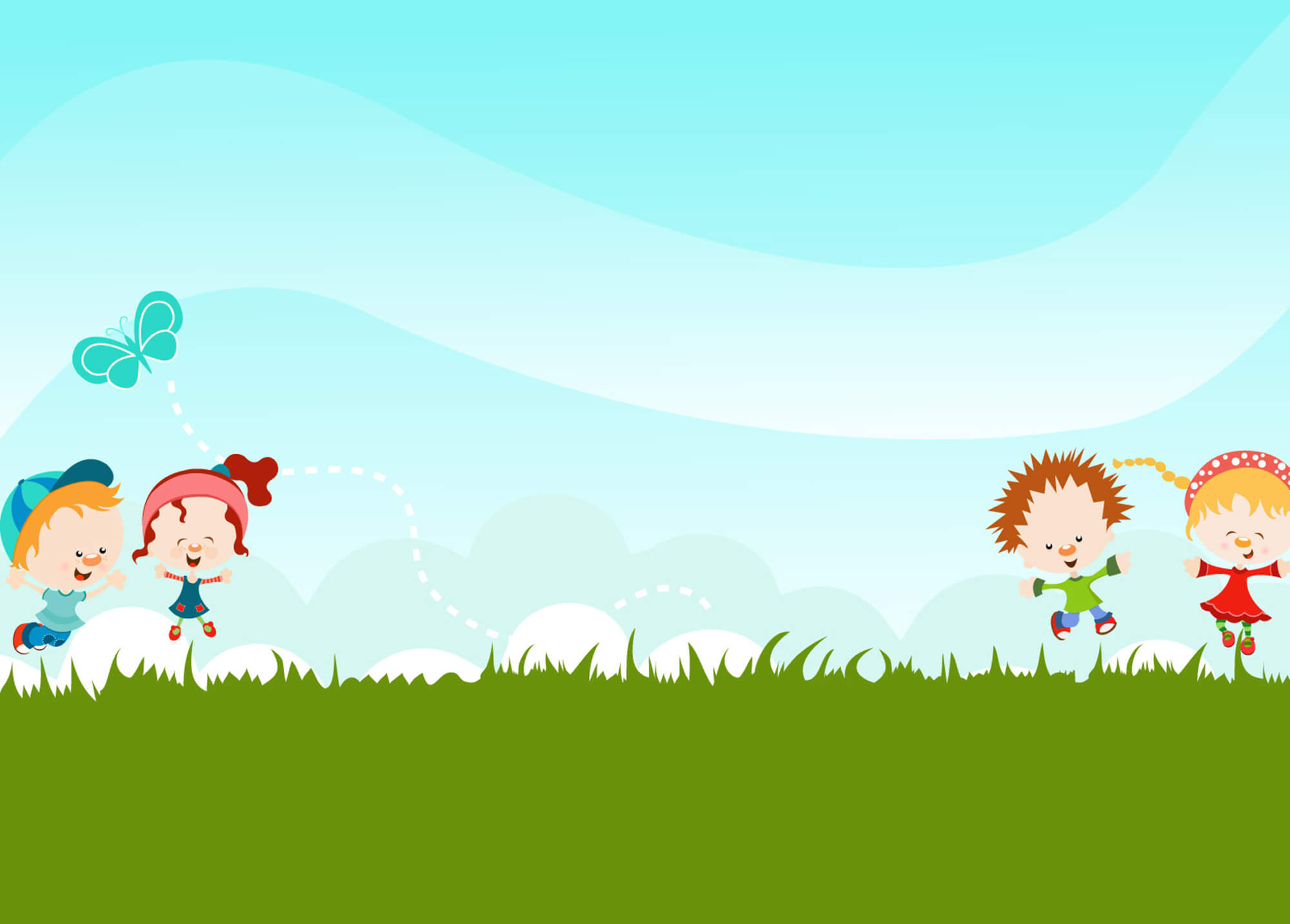 * Câu đố về một số con vật nuôi trong gia đình
Câu đố 
1
Câu đố 
3
Câu đố 
2
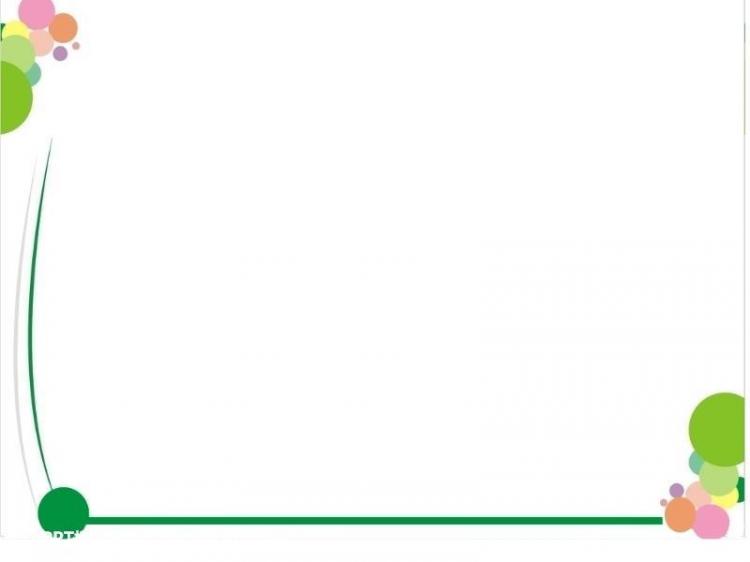 * Trò chuyện về con chó
Đố bé:“Con gì quang quác
Cục tác cục te...
Đẻ trứng tròn xoe
Chờ người đến lấy”
                        - Là con gì?
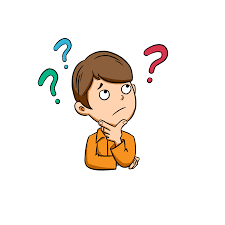 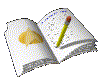 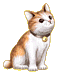 Một số con vật nuôi trong gia đình
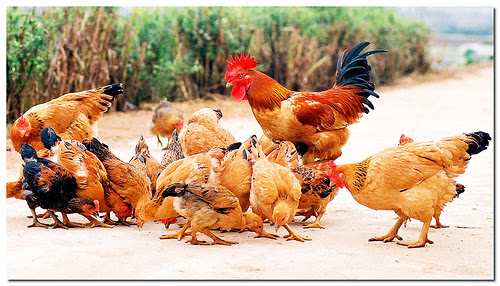 Con gà
Một số con vật nuôi trong gia đình
cổ
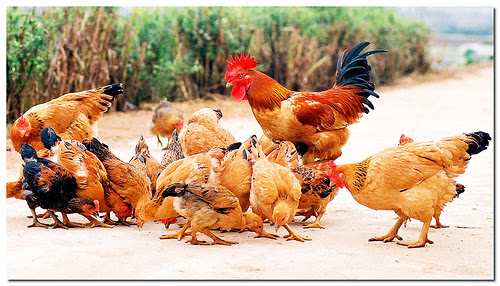 chân
Đuôi gà
lông
mình gà
Chân gà
Con gà
Một số con vật nuôi trong gia đình
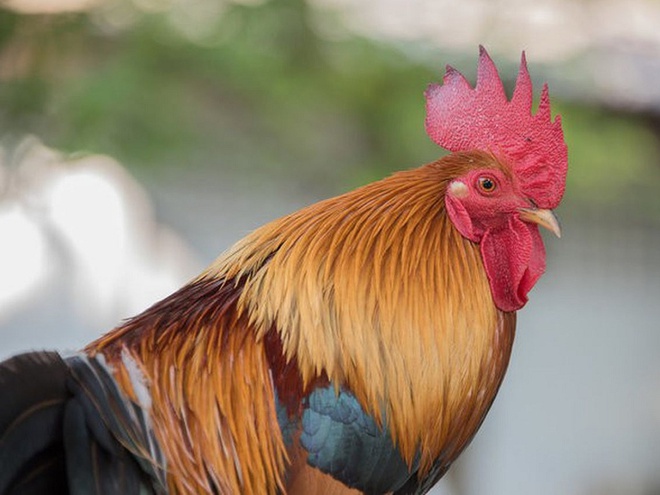 tai
mào gà
mắt
mỏ gà
Con gà
Một số con vật nuôi trong gia đình
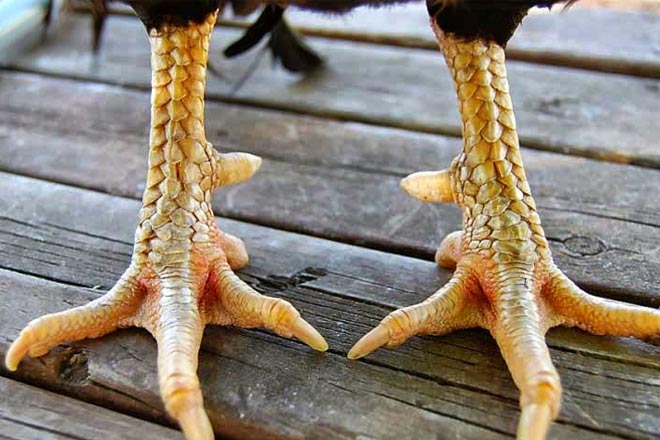 cựa gà
móng gà
Con gà
Một số con vật nuôi trong gia đình
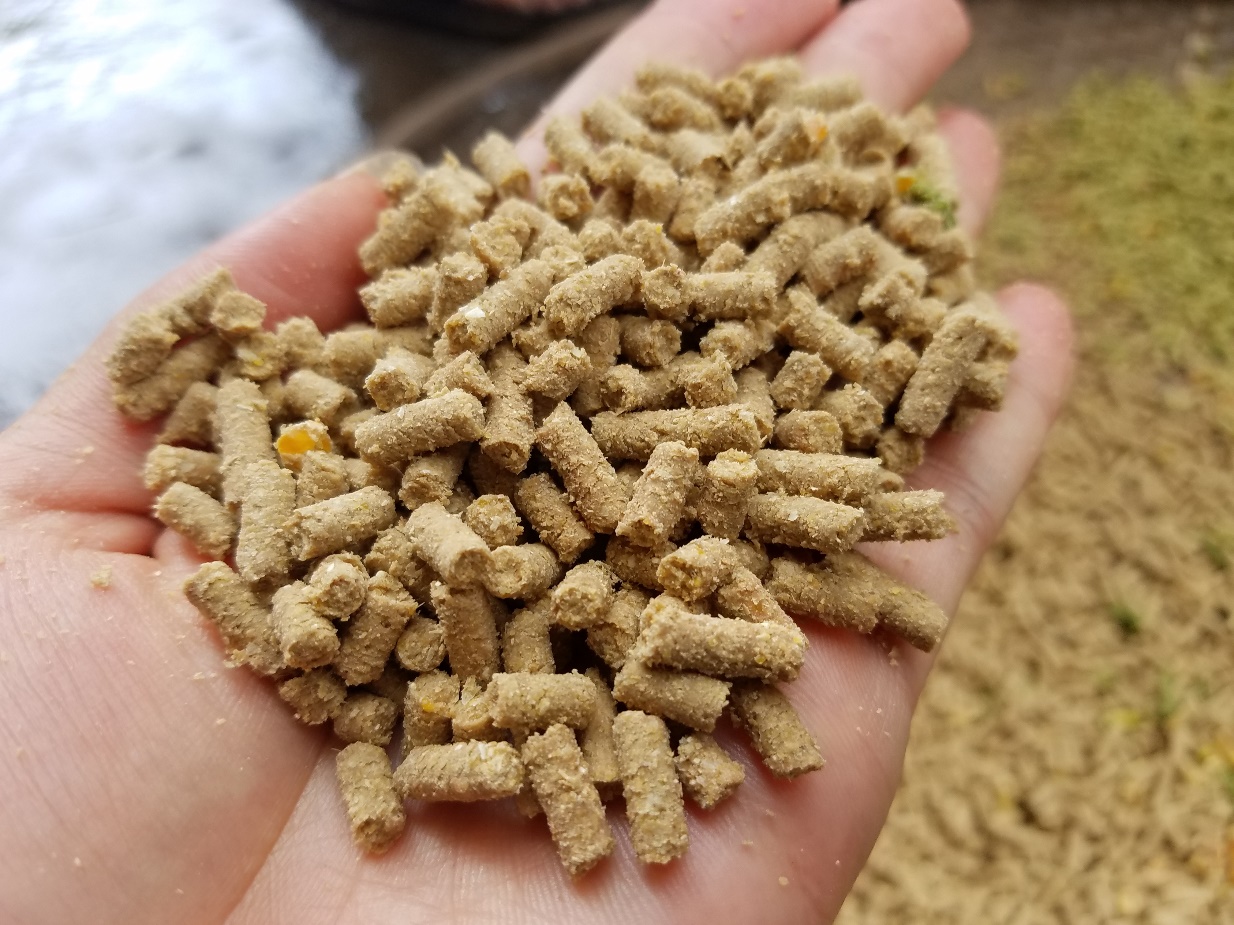 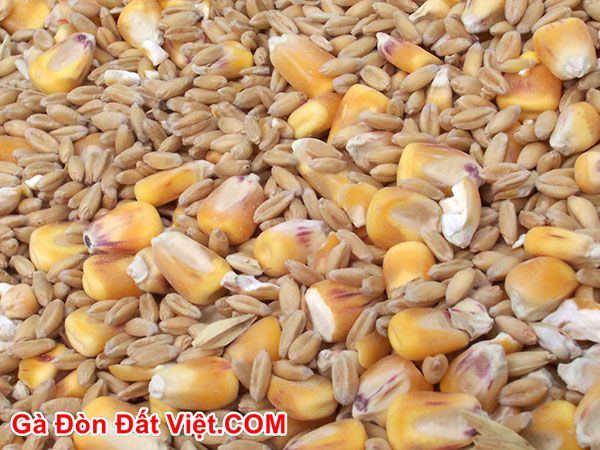 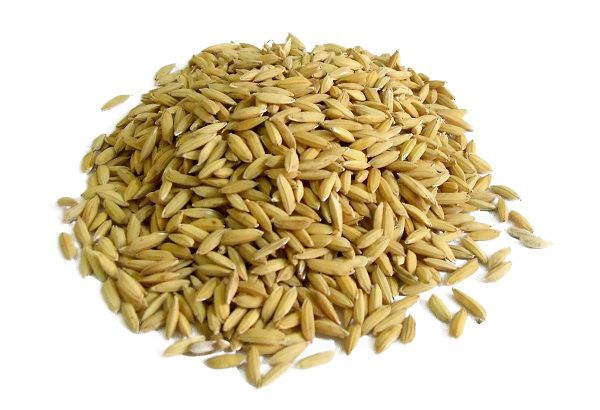 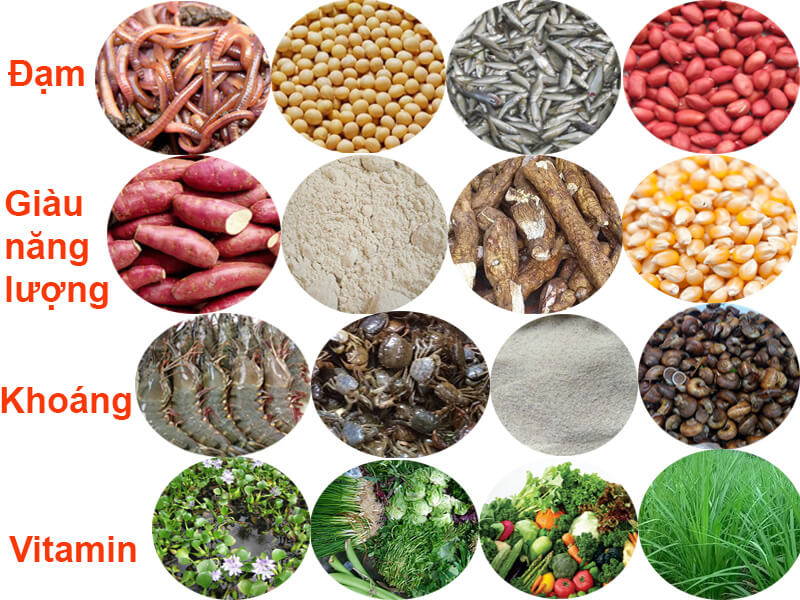 Con gà
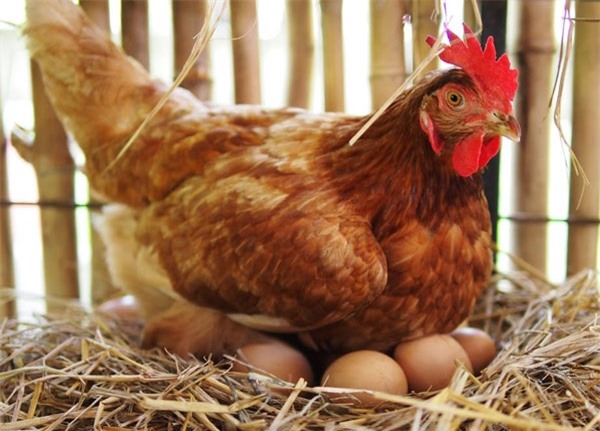 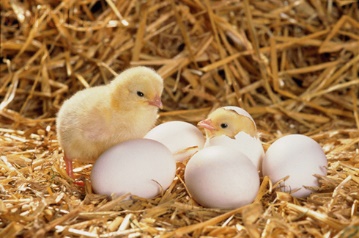 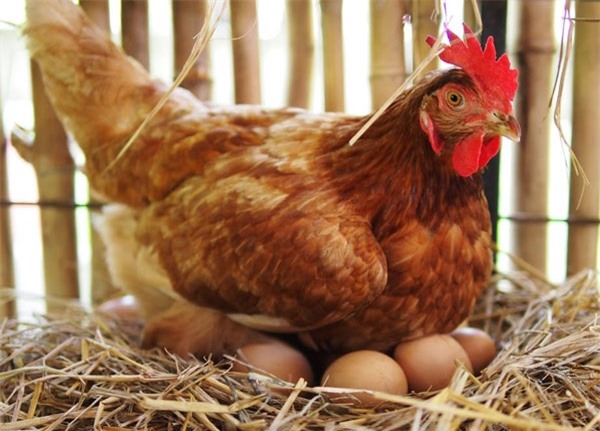 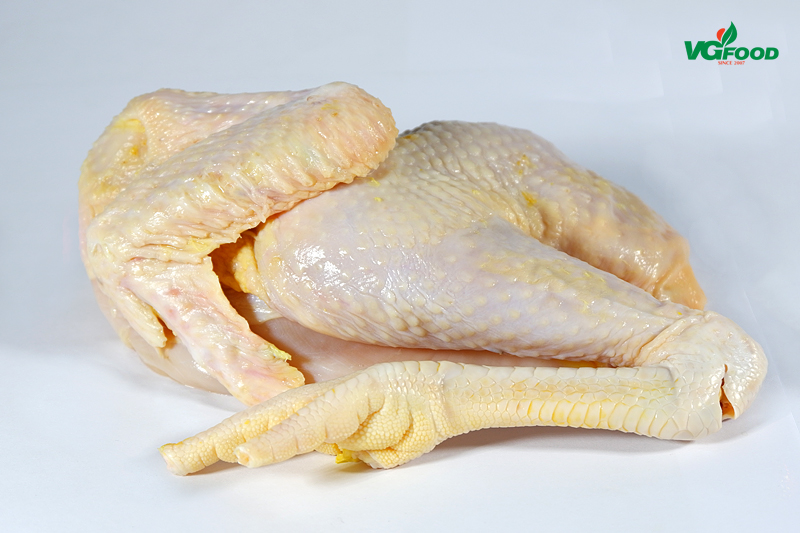 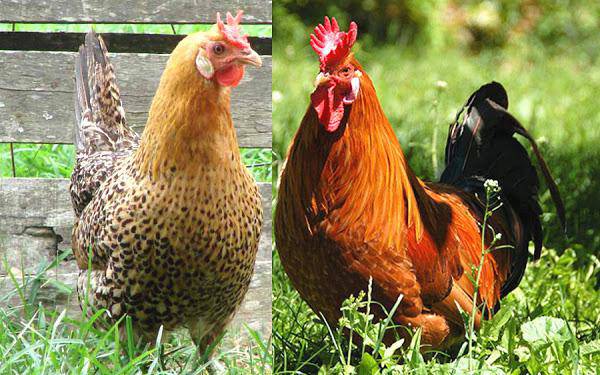 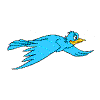 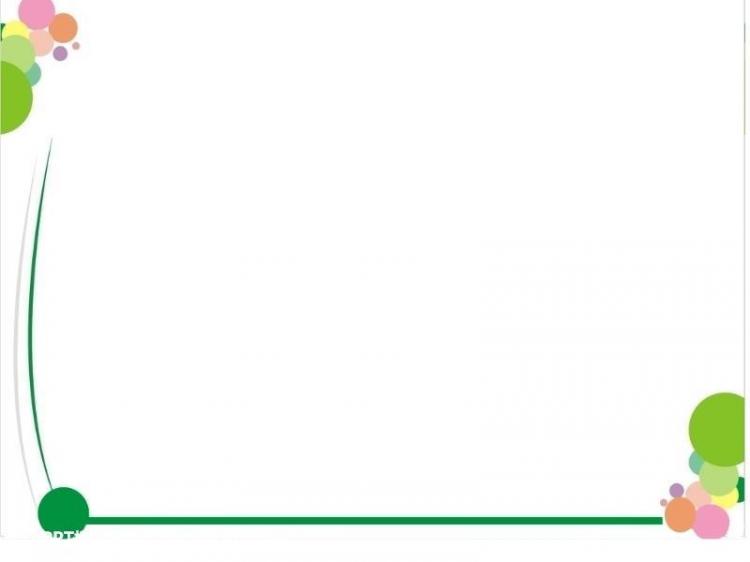 *So sánh:
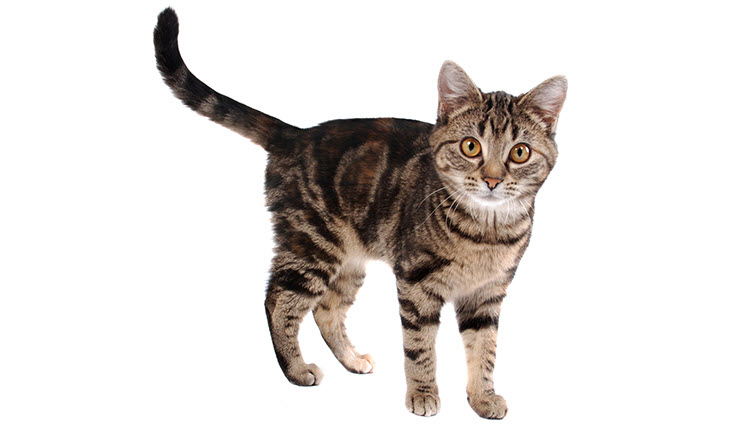 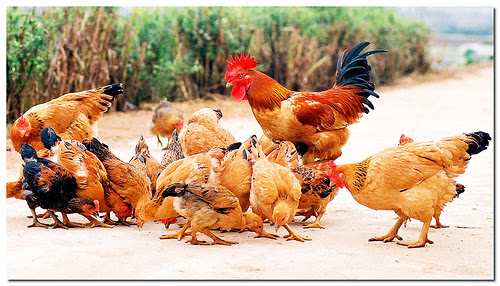 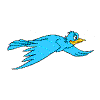 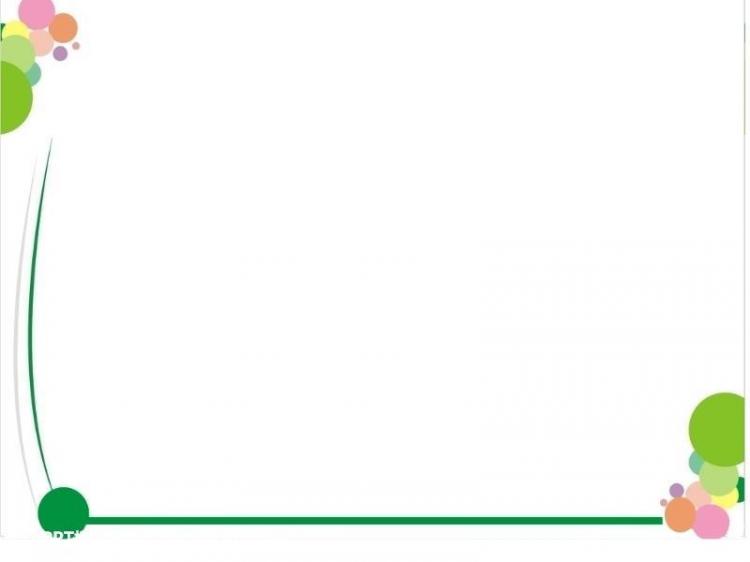 *Hoạt động 3:  
Luyện tập củng cố
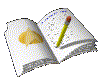 Xin cảm ơn!